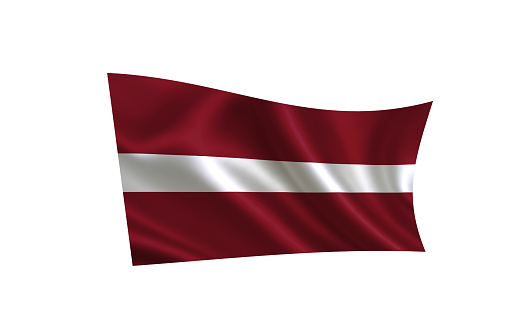 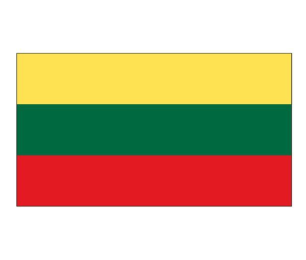 Teachers’ high quality feedback to parents - key to a successful child's development
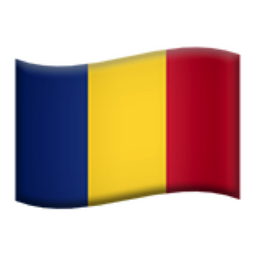 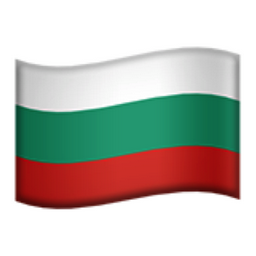 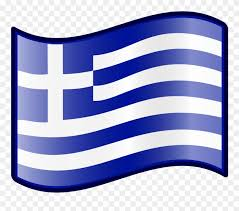 Parents Survey
1. Do you often discuss your child's strengths with group teachers?					
(Do you discuss your observations with the teacher that are particularly good for the child).					
	        Greece	Bulgaria	Lithuania	Latvia	Romania
o No, never			                  3,30%		4,00%
o No, rarely				                   8,80%	6,00%
oRare	         14,00%	39,70%	34,40%	19,30%	62,00%
oYes, often	         78,00%	35,90%	44,30%	56,10%	16,00%
oYes, always          8,00%	16,70%	  9,80%	15,80%	12,00%
2. Do you often discuss your child's weaknesses with the group teachers?					
(Do you talk to your educator about your observations that are causing your child difficulties in kindergarten/home).					
	           Greece	Bulgaria	Lithuania	Latvia	Romania
o No, never			                        1,60%	  1,80%	 4,00%
o No, rarely				                    8,80%	10,00%
o Rare  	               7,00%	45,50%	   39,30%	21,10%	56,00%
o Yes, often              72,00%	29,90%	   44,30%	47,40%	20,00%
o Yes, always            21,00%	16,90%	     9,80%	  2,10%	10,00%
3. Are you willing to trust to pass sensitive information about your child's abilities to group teachers?					 
	                          Greece	Bulgaria        Lithuania        Latvia                Romania
o Most likely, no					                             2,00%
o Definitely not				                      19,30%	           4,00%
o Most likely, yes 	      14,00%	  35,10%	29,50%	     50,90%	          72,00%
o Definitely, yes   	      86,00%	   61,00%	67,20%	     29,50%	          22,00%
4. Do you often discuss with teachers how you can help your child learn new things (behavior, learning, etc.)?					
	       Greece  	Bulgaria	Lithuania	Latvia	Romania
o No, never			                    13,10%	  3,50%	  4,00%
o No, rarely				                     5,30%	  6,00%
o Rare  	        28,00%	 36,40%	34,40%	24,60%	44,00%
o Yes, often         36,00%	  35,10%	41,00%	52,60%	32,00%
o Yes, always       36,00%	  11,70%	  6,60%	14,00%	14,00%
5. How well informed are you about what educators would like to expect from your child?					
	                         Greece	Bulgaria	Lithuania	Latvia	Romania
o Very bad			                                   6,60%	  3,50%	  6,00%
o Bad			                                 11,50%	  3,50%	  4,00%
o On average     	         7,00%	11,80%	39,30%	26,30%	30,00%
o Good  	                        50,00%	47,40%	29,50%	56,10%	40,00%
o Very well         	        43,00%	35,40%	  9,80%	10,50%	20,00%
6. How would you like to receive information about your child?					
	                                      Greece	Bulgaria	Lithuania	Latvia	Romania
o In person (Individual talks)                93,00%	  88,30%	 41,00%	89,50%	16,00%
o By telephone 			                      3,30%	 38,60%	64,00%
o ELIIS system                                                                          9,80%	59,60%	30,00%
o By e-mail                                          7,00%                            27,90%	  5,30%	 8,00%
7. How often do you receive information about your child's achievements?					
	                                   Greece	Bulgaria	Lithuania	Latvia	Romania
o Never 	                                       7,00%	                                       1,80%	    8,00%
o Rare  	                                       7,00%		34,40%	12,30%	12,00%
o Sometimes        	                   22,00%	28,60%	36,10%	45,60%	50,00%
o Once a week or more often              64,00%	66,20%	18,00%	43,90%	34,00%
8. Is the meeting of parents and educators organized in a form of meeting is acceptable to you?					
	Greece	Bulgaria	Lithuania	Latvia	Romania
o Yes  	79,00%	89,60%	95,10%	94,70%	94,00%
o No. 	21,00%	10,40%		5,30%	6,00%